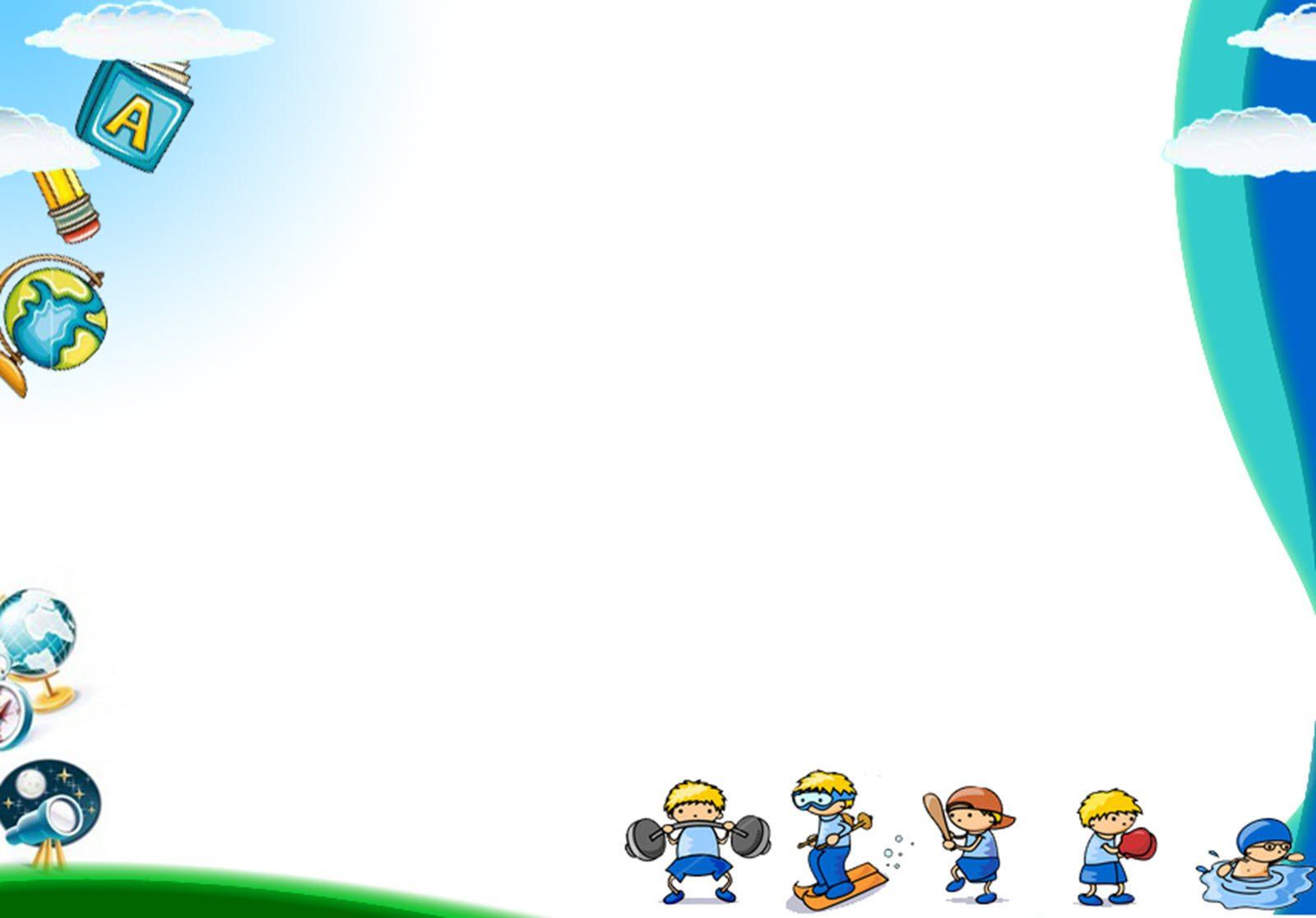 UBND QUẬN LONG BIÊN
TRƯỜNG MẦM NON HOA TRẠNG NGUYÊN
KPKH: TÌM HIỂU VỀ MỘT SỐ LOẠI PHƯƠNG TIỆN GIAO THÔNG ĐƯỜNG THỦY, HÀNG KHÔNG
Đối tượng : 3 - 4 tuổi 
Thực hiện: Nguyễn Thị Tình
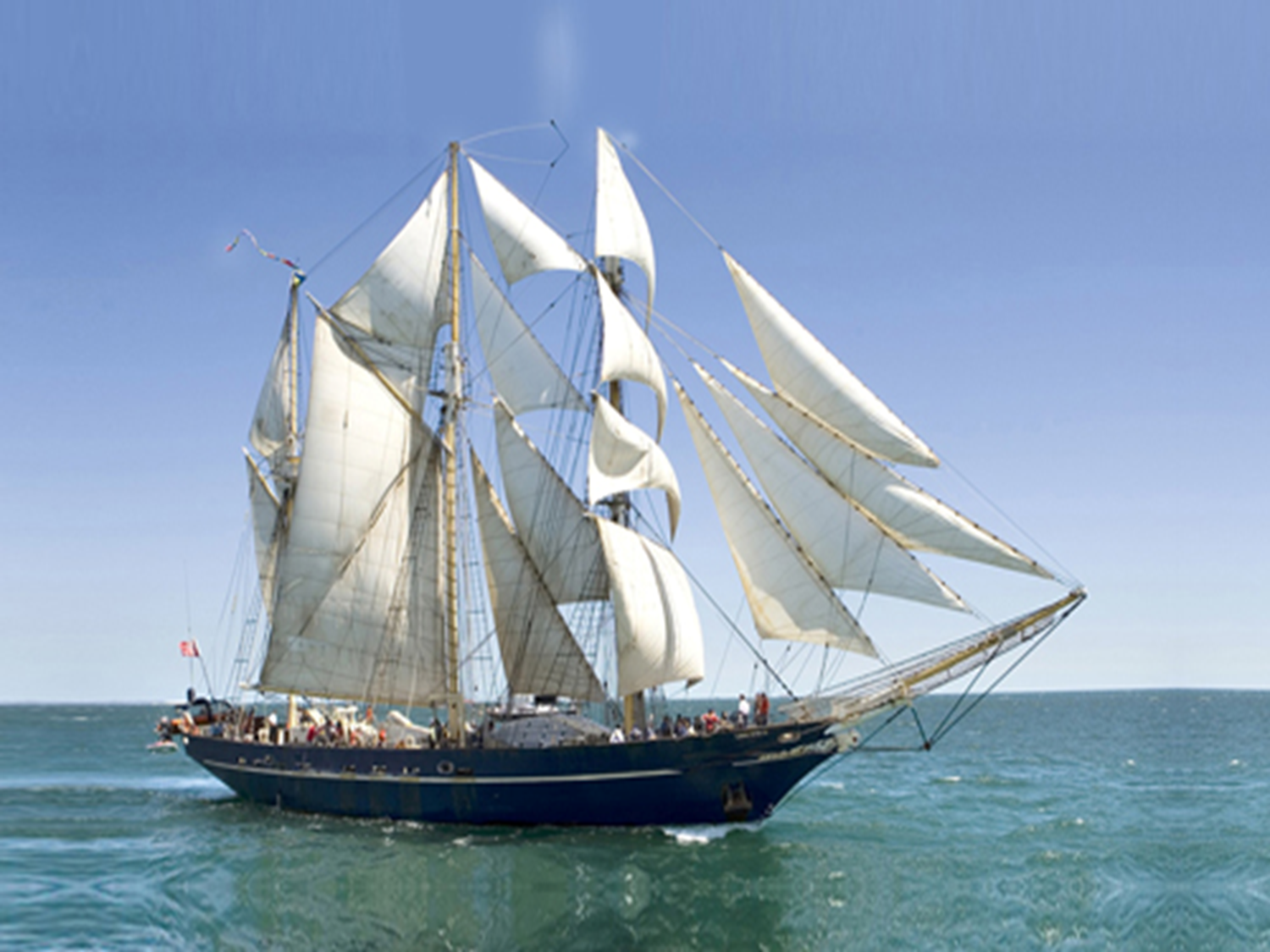 THUYỀN BUỒM
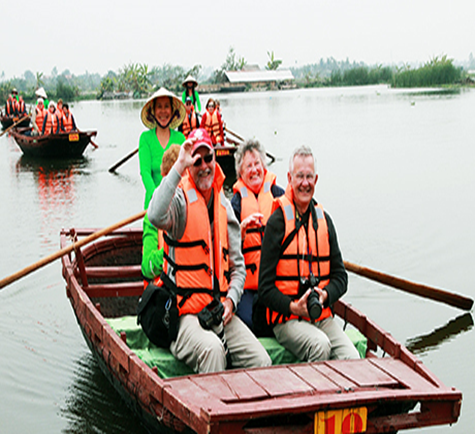 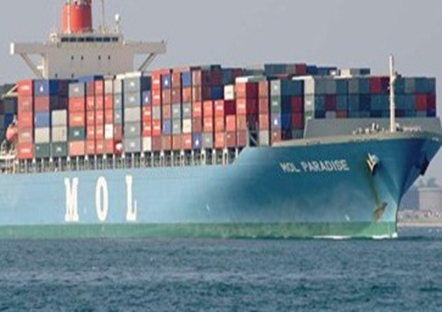 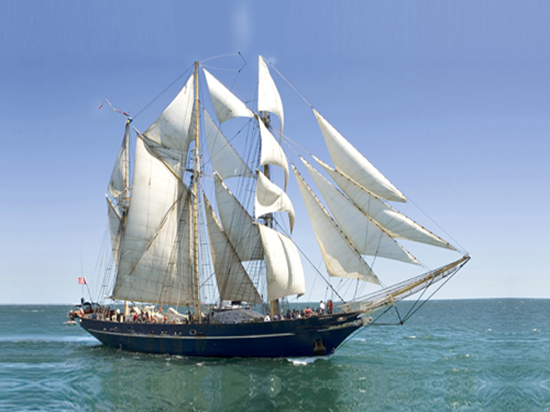 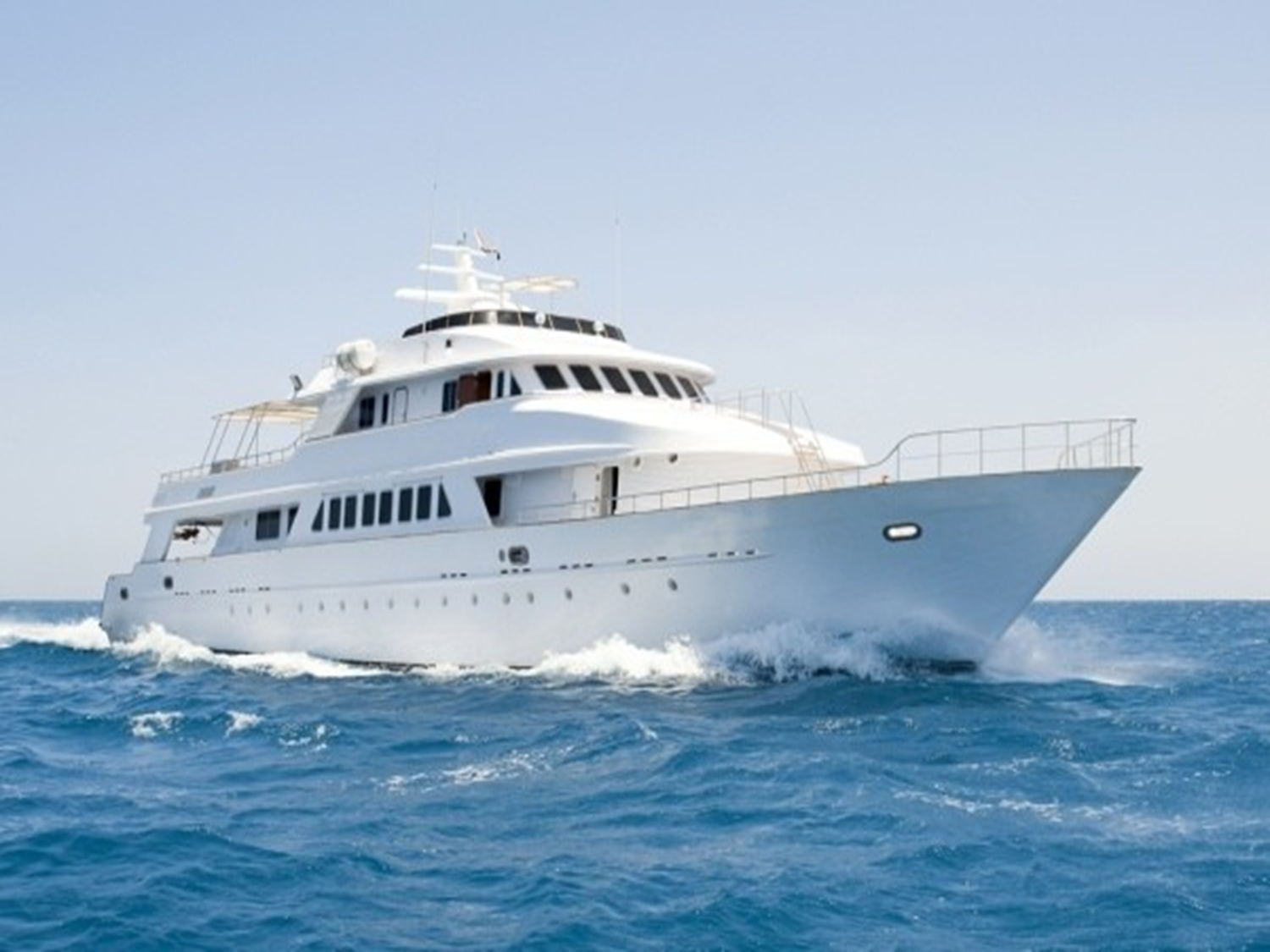 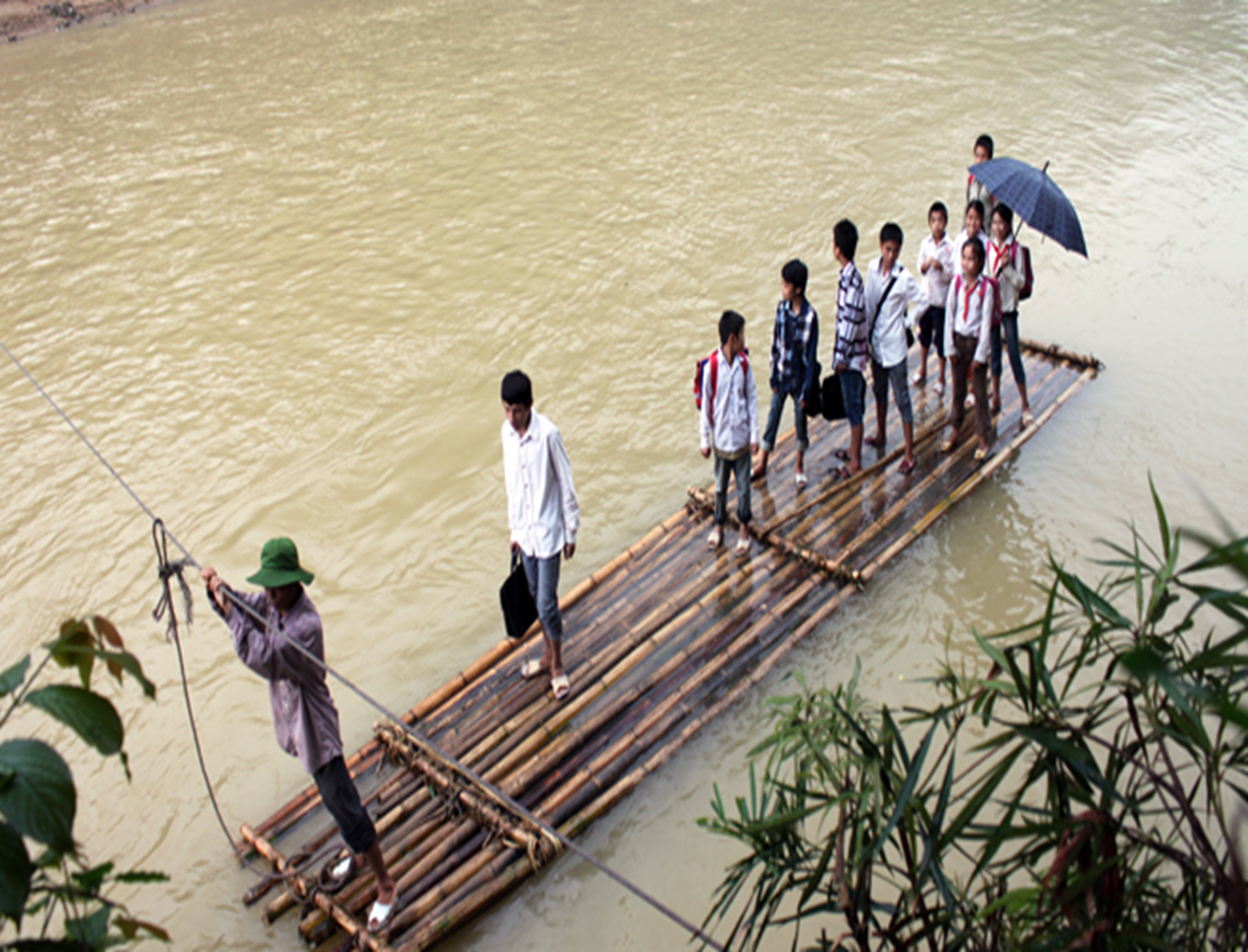 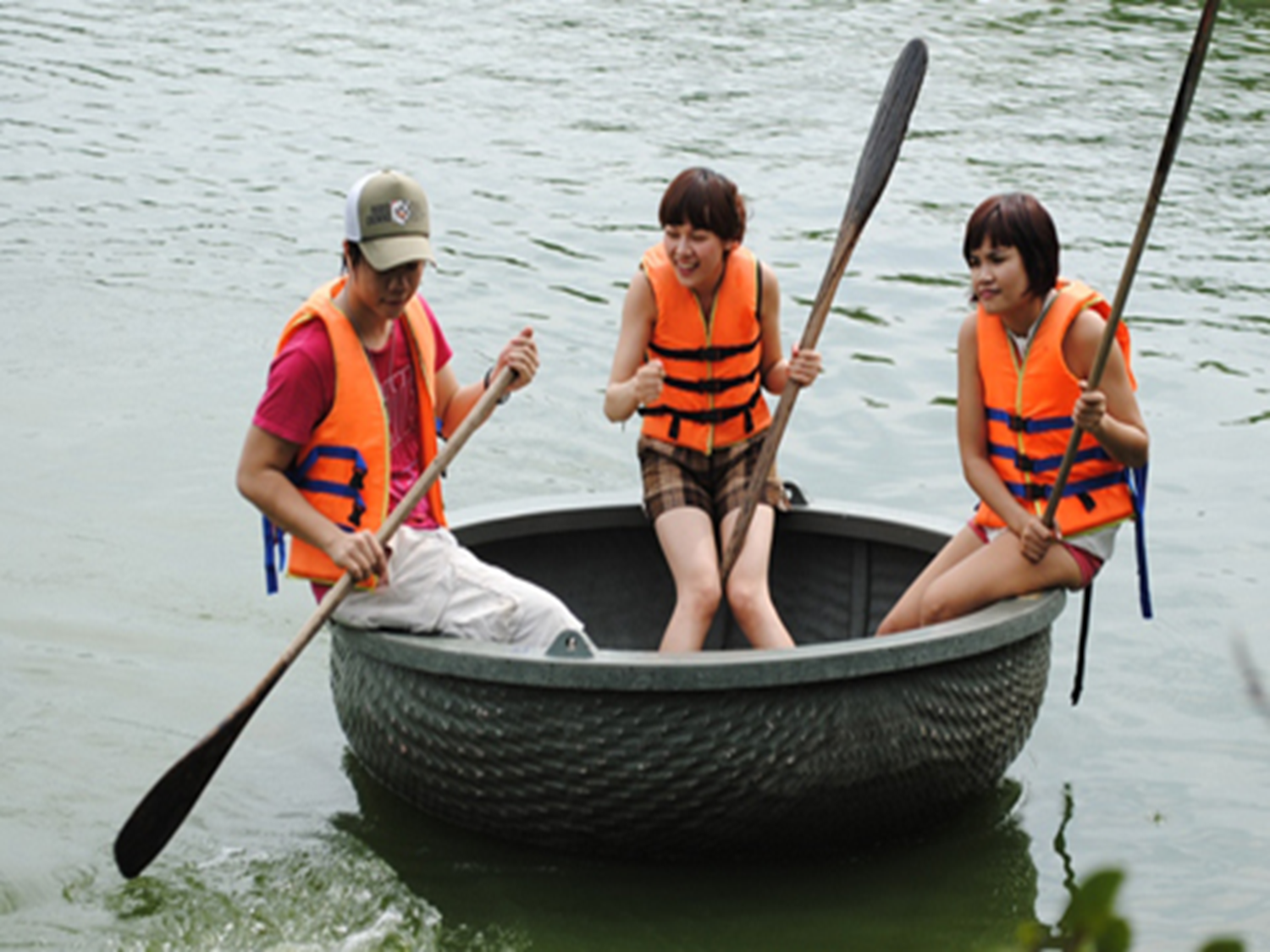 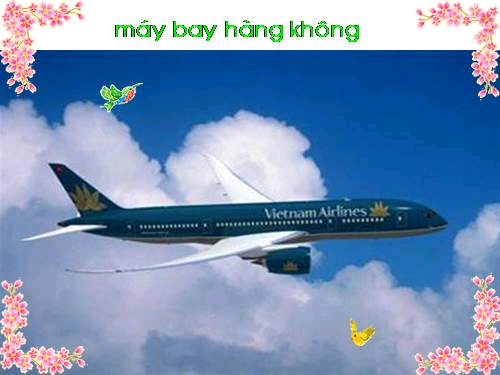 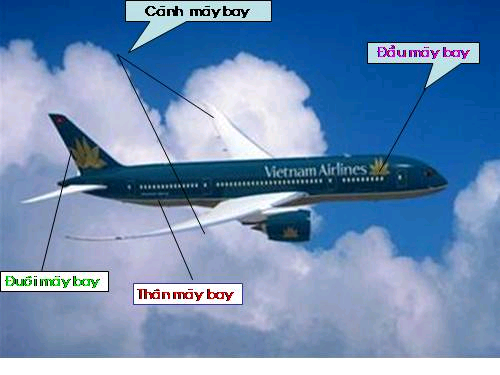 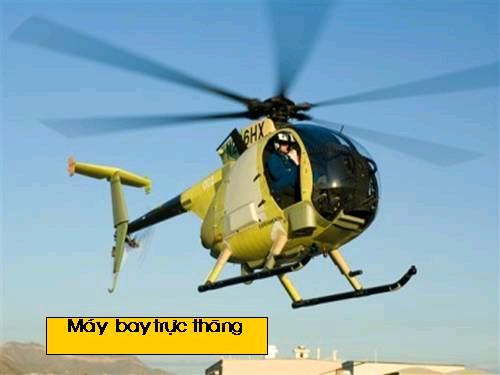 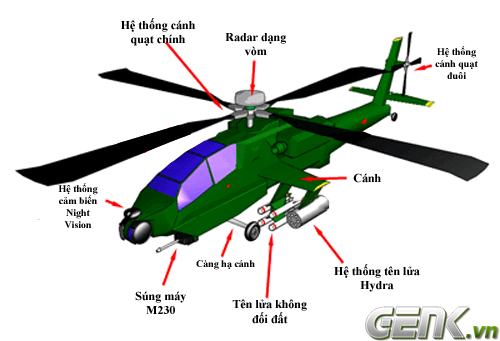 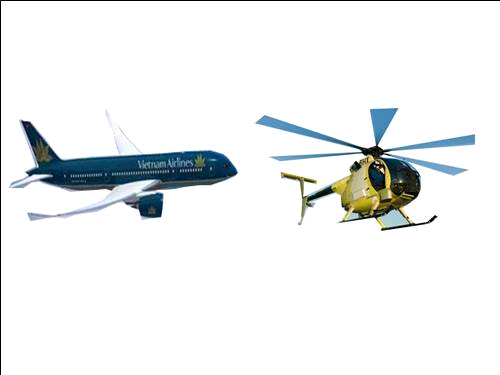 So sánh: Máy bay hàng không và máy bay trực thăng
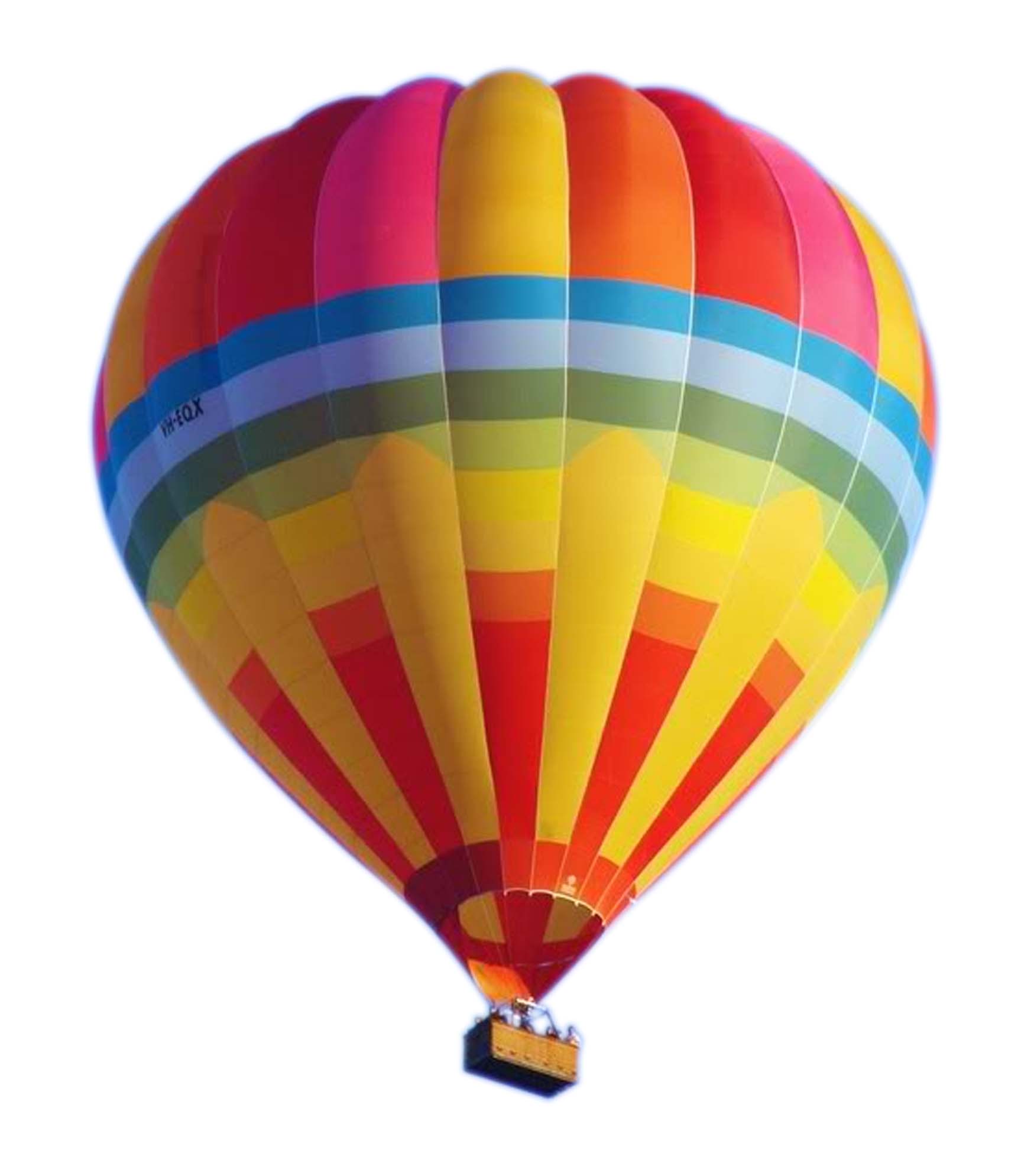 KHINH KHÍ CẦU
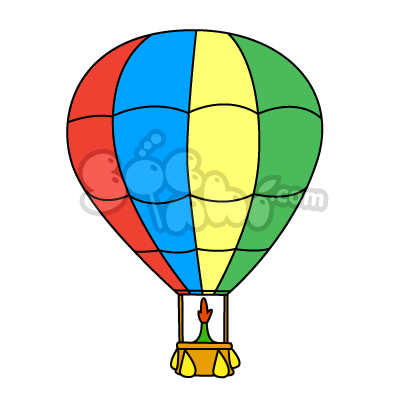 Túi khí
Lò đốt
GIỎ
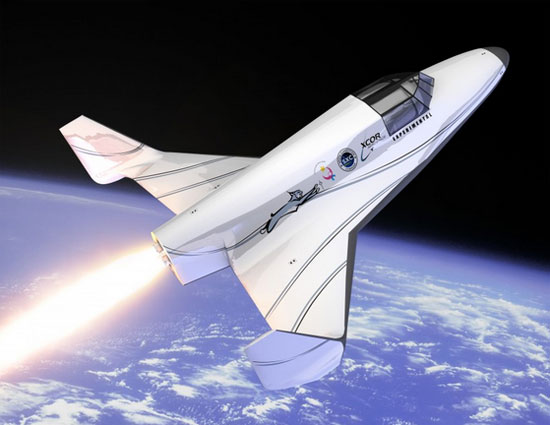 TÀU VŨ TRỤ
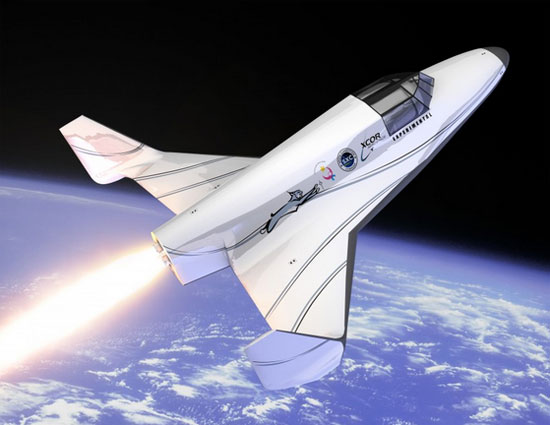 Thân
Đầu
Đuôi
SO SÁNH
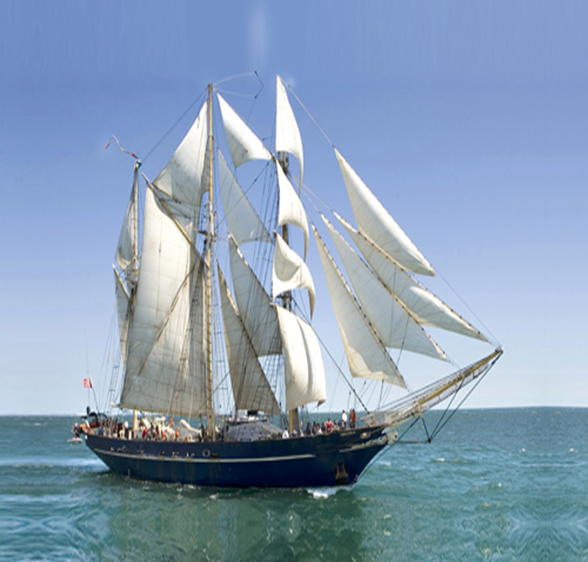 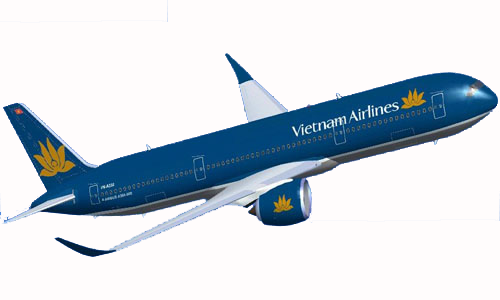 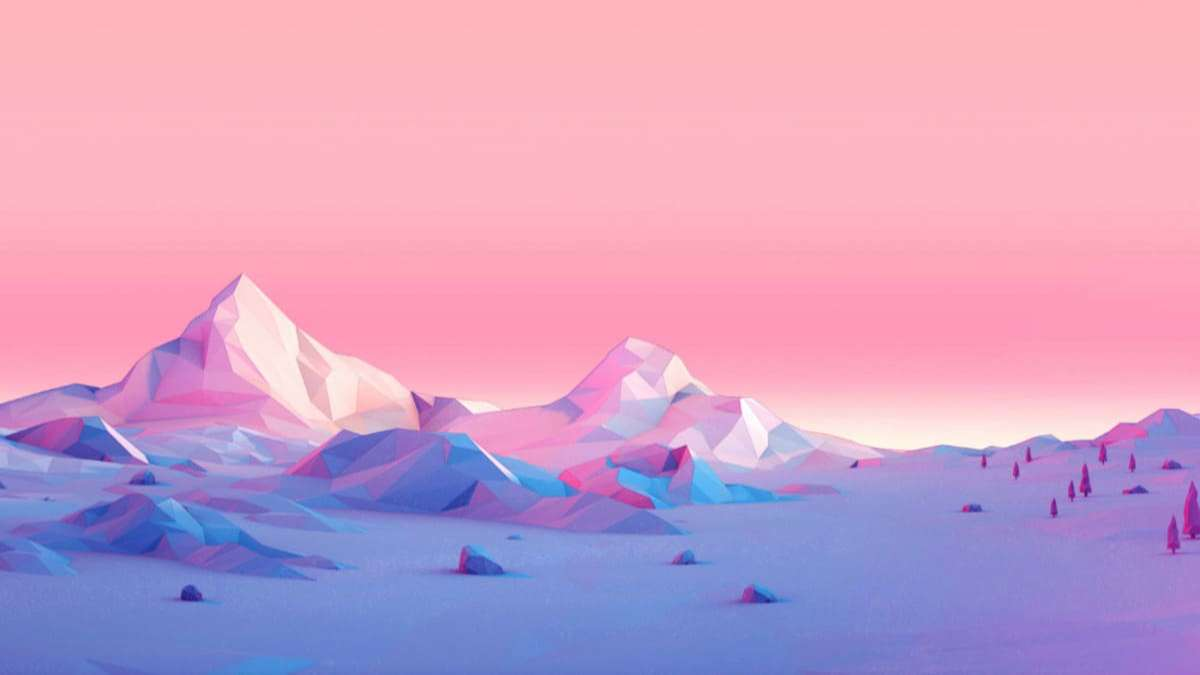 TRÒ CHƠI 1; GIƠ NHANH DỌC ĐÚNG
TRÒ CHƠI 2 : VỀ ĐÚNG NHÀ
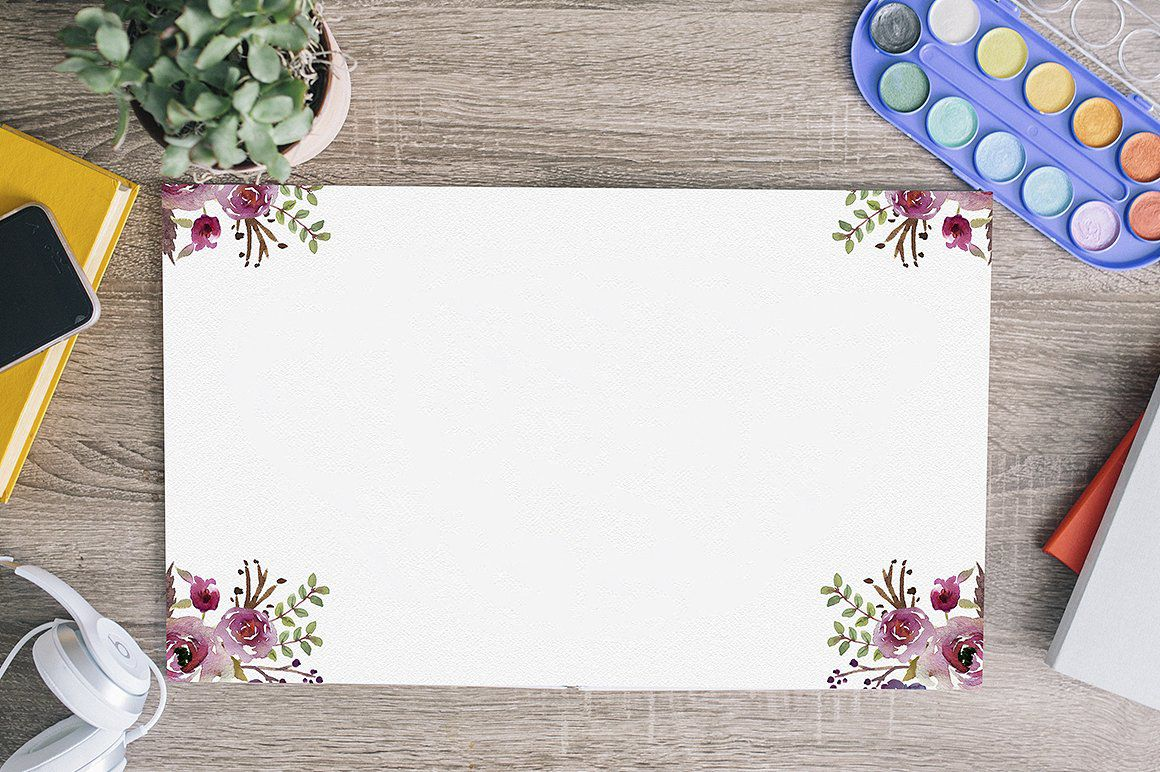 CẢM ƠN CÁC CON ĐÃ CHÚ Ý LẮNG NGHE